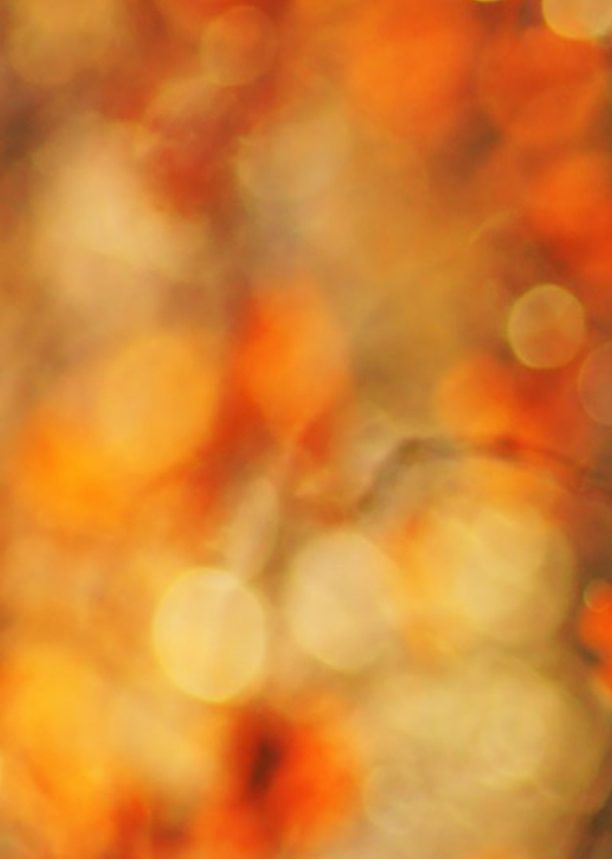 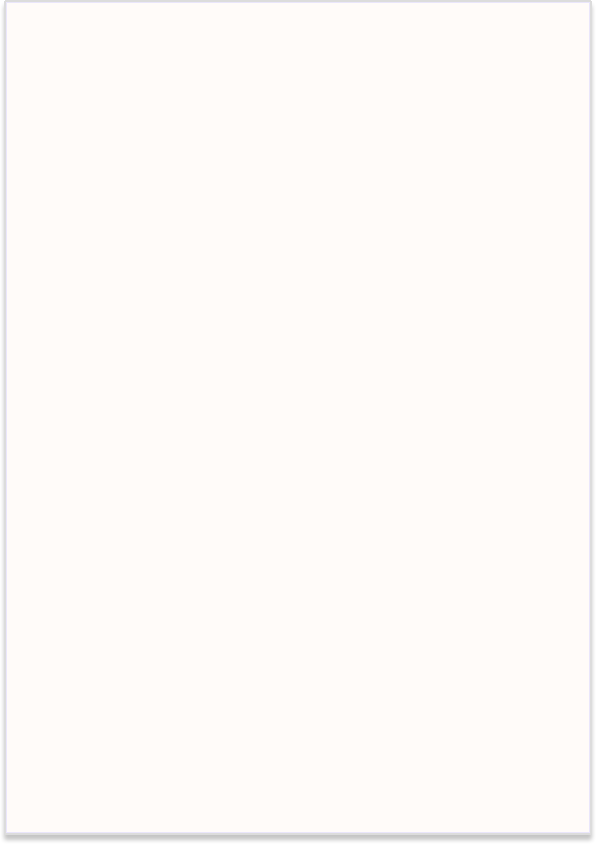 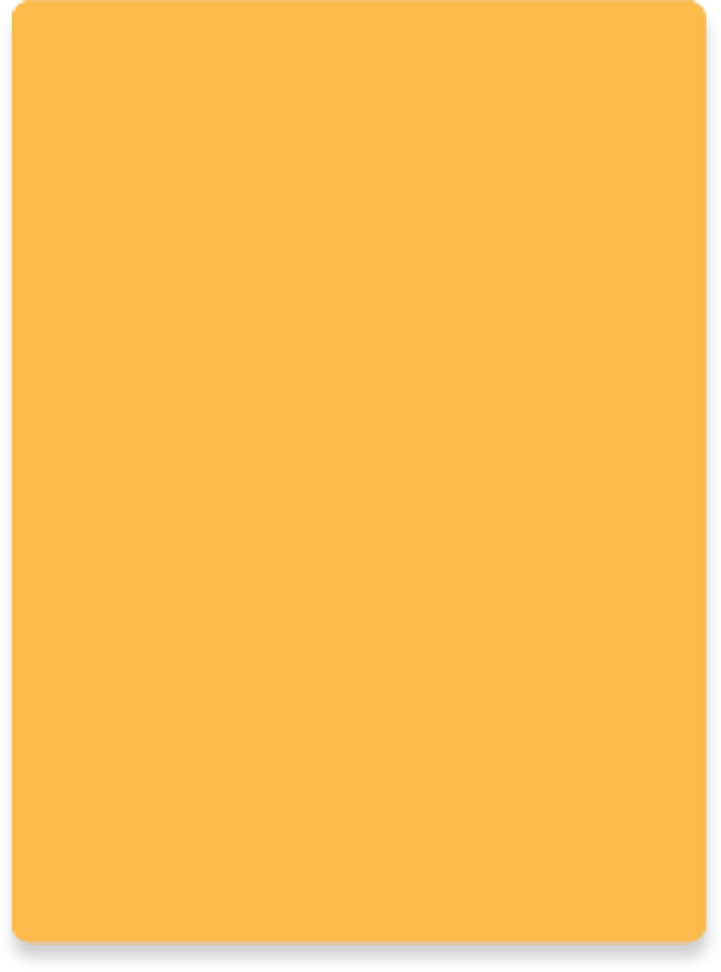 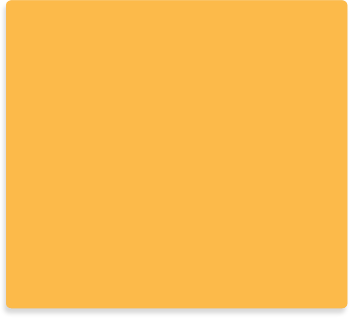 ボランティア大募集
クムレいきいき
ボランティア交流会　開催！
令和1年12月14日(土)　13:00～14:30
場所：ひろば栗の家
日頃より、クムレいきいきボランティアへ登録し、活動に参加して下さっている地域の方々に感謝を込めて、ボランティア交流会を開催します。交流会では、ボランティア同士の仲間作りの場や他事業所のボランティア活動を知る場になればと考えています。是非ご参加下さい。
11・12月イベントボラ急募
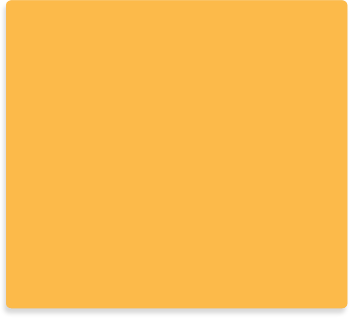 ボランティア活動を通して、地域や人とのつながりを深め、いつまでも住みなれた地域で、安心して健やかに暮らして頂けるよう、地域住民と協働し助け合いながら、社会福祉法人クムレは、地域共生社会の実現を目指します。
あなたの「やりたい！」を応援します
あなたの「できる！」を待っています
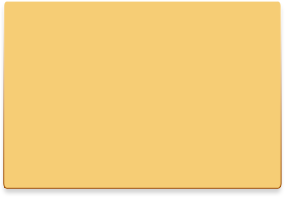 場所
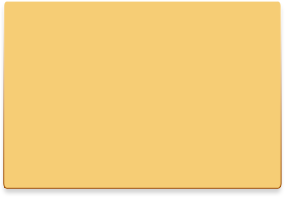 場所
定期
イベント
内容
内容
くりのおうち保育園
(倉敷市栗坂11-1）
連絡先：０８６－４４１－５６０５(田口）
くりのおうち保育園
(倉敷市栗坂11-1）
連絡先：０８６－４４１－５６０５(田口）
クリスマスのサンタ役
子どもと遊ぶ
日時
その他
日時
その他
駐車場は、くりのおうち保育園がある敷地内へ停めて下さい。
月～金
9:00～16:00
要相談
詳細は、決定後、相談。
駐車場は、くりのおうち保育園がある敷地内へ停めて下さい。
12/24(火）
午前
連絡先：086－441-5601
(担当：田口）
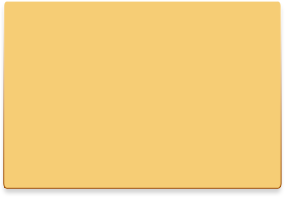 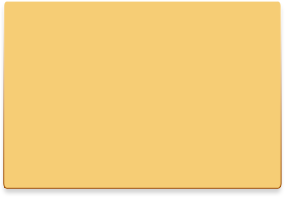 場所
場所
内容
イベント
内容
定期
きらり倉敷
(倉敷市沖194-1）
連絡先：０８６－４３５－９８２０(高田）
倉敷学園
(倉敷市栗坂8）
連絡先：０８６－４６４－００１２(筒井、藤原）
・配布物準備
(折る、お便りをパックに入れる）
・制作物の下準備
・園内の清掃
保護者勉強会時での子どもの見守り、補助
その他
音楽・手芸・書道等、お子様との関わりの中で特技を活かしたい方、一緒に活動内容を考えましょう。
その他
概ね2歳～小学生のお子さん。資格は問いません。子ども好きな方歓迎。駐車場は、敷地内に駐車して下さい。
日時
日時
ご希望の日を伺います
概ね9:00～15:００
要相談
11/23（土）
16時～18時
連絡先：086-435-9820
(担当：高田）
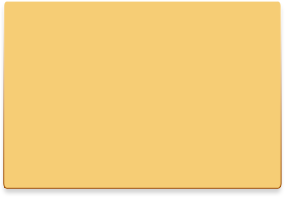 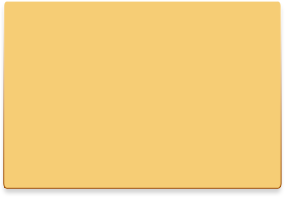 場所
場所
イベント
内容
内容
イベント
栗の家
(倉敷市栗坂11－1）
連絡先：０８６－４４１－５６０１(本多）
くらしき健康福祉プラザ
5階プラザホール
連絡先：０８６ー４６４－００１５(仲山）
第10回くらしき発達障がい支援フォーラムにおける準備、受付、駐車場係等
栗の家
年末大掃除
その他
その他
日時
活動時間は予定です。
詳細が決まり次第ご連絡します。
掃除道具は、こちらで用意します。
日時
12/ 20(金）
13:00～14:30
12/21（土）
9時～17時